PROMINENCEPROmoting MINndful ENCounters through intercultural Competence and Experience
Dr. Troy B. Wiwczaroski, Associate Professor

October 2019
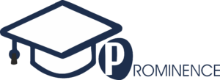 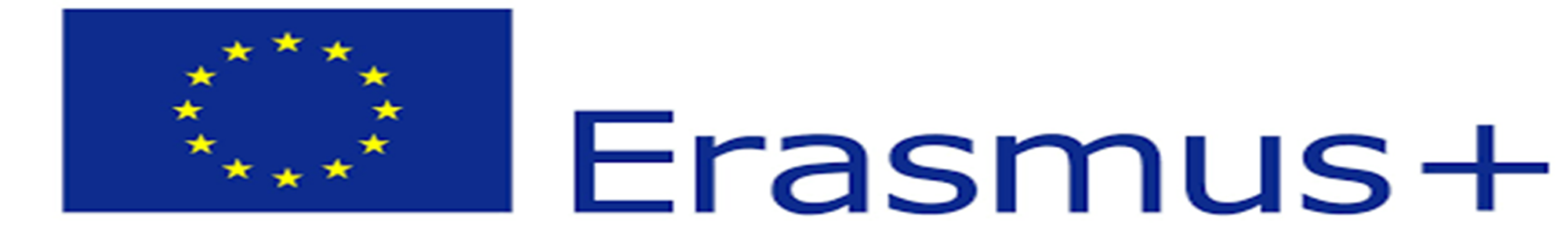 3 Intensive Programmes
Languages and Cultural Diversity (Bratislava, 2018), Managing and Leading in Different Cultures (Aschaffenburg, 2019) and Practising Cultural and Emotional Intelligence across Cultures (Annecy/Savoie, 2020)
3 Surveys
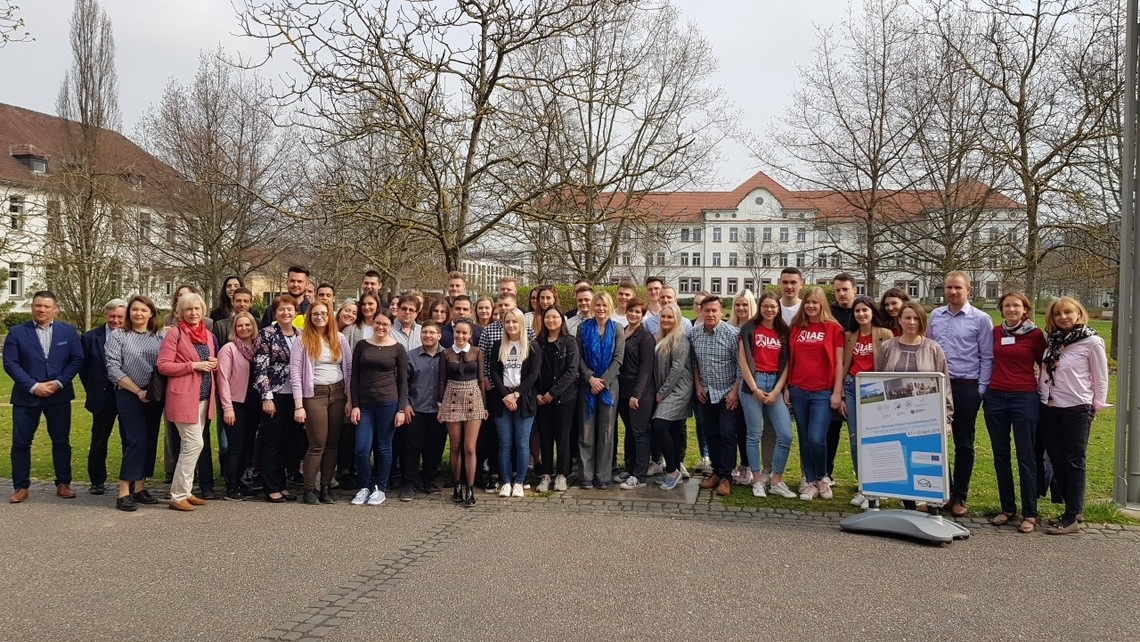 Students – over 700 responses
SMEs – over 300 responses
Teachers – January-February 2020
Statistical analyses and evaluation
Used in course materials development
To be published
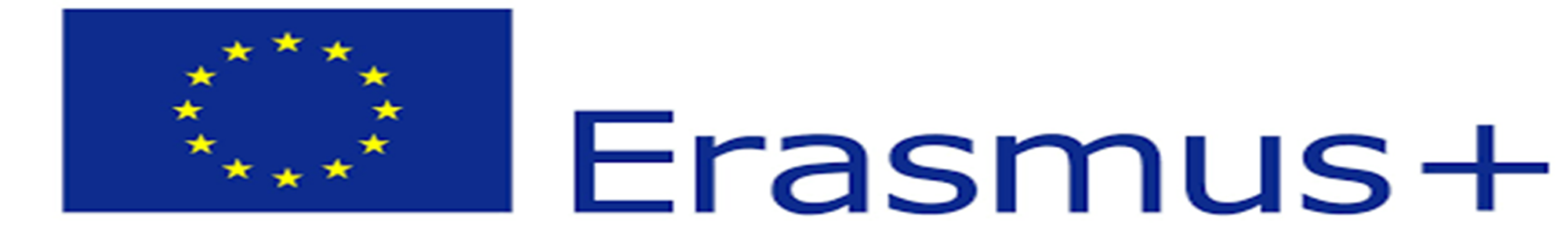 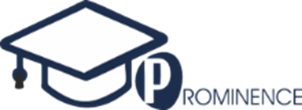 PROMINENCE Interactive Website
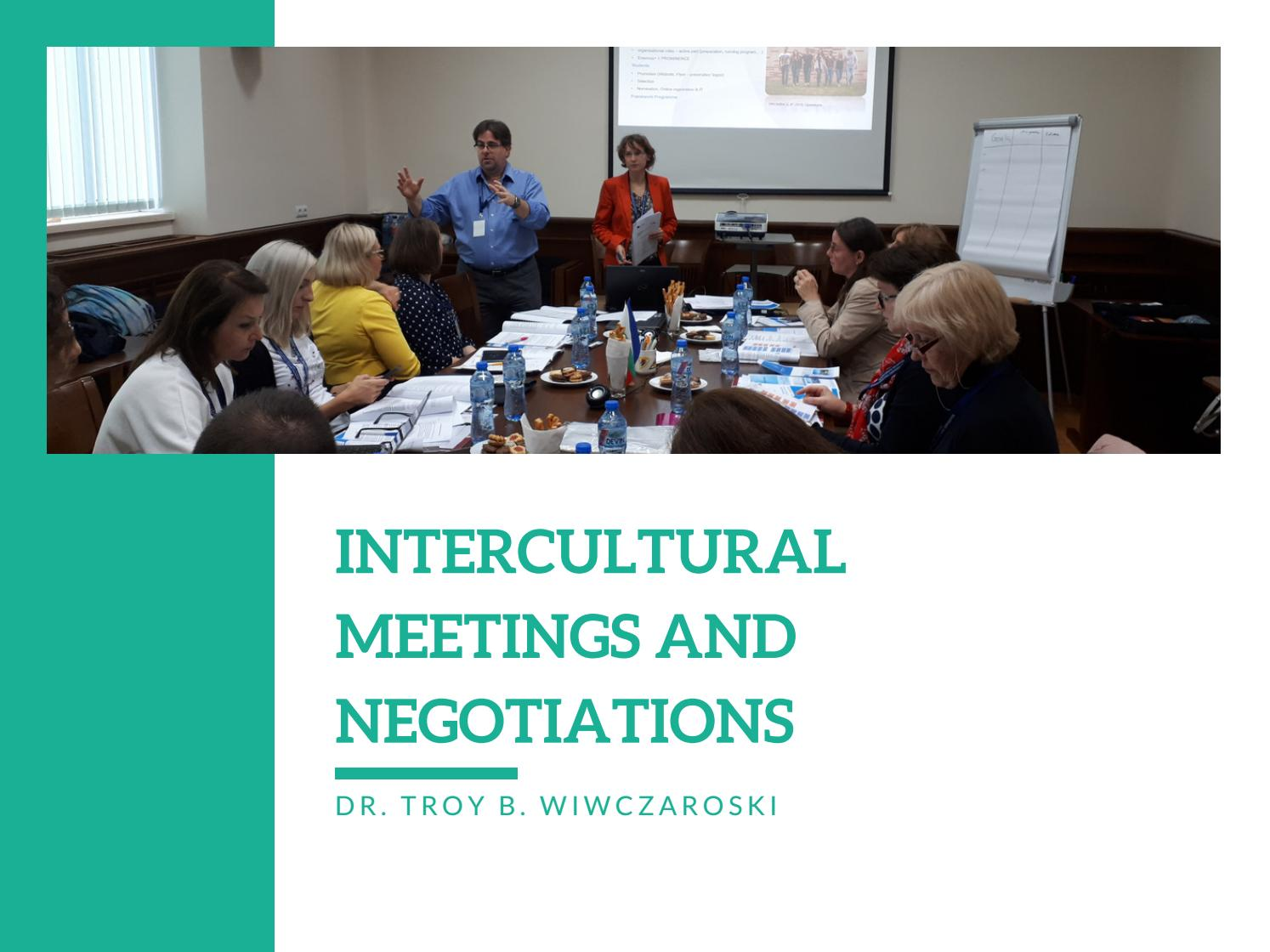 www.prominenceproject.eu
E-book
Course materials
Teacher and Student study guides
Full Teacher Class preperation notes
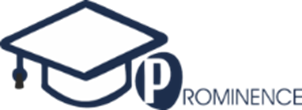 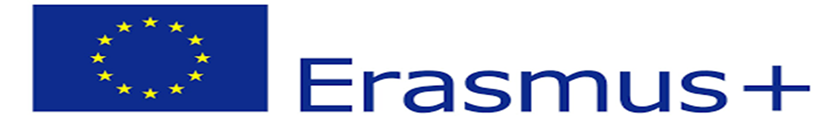 The road ahead
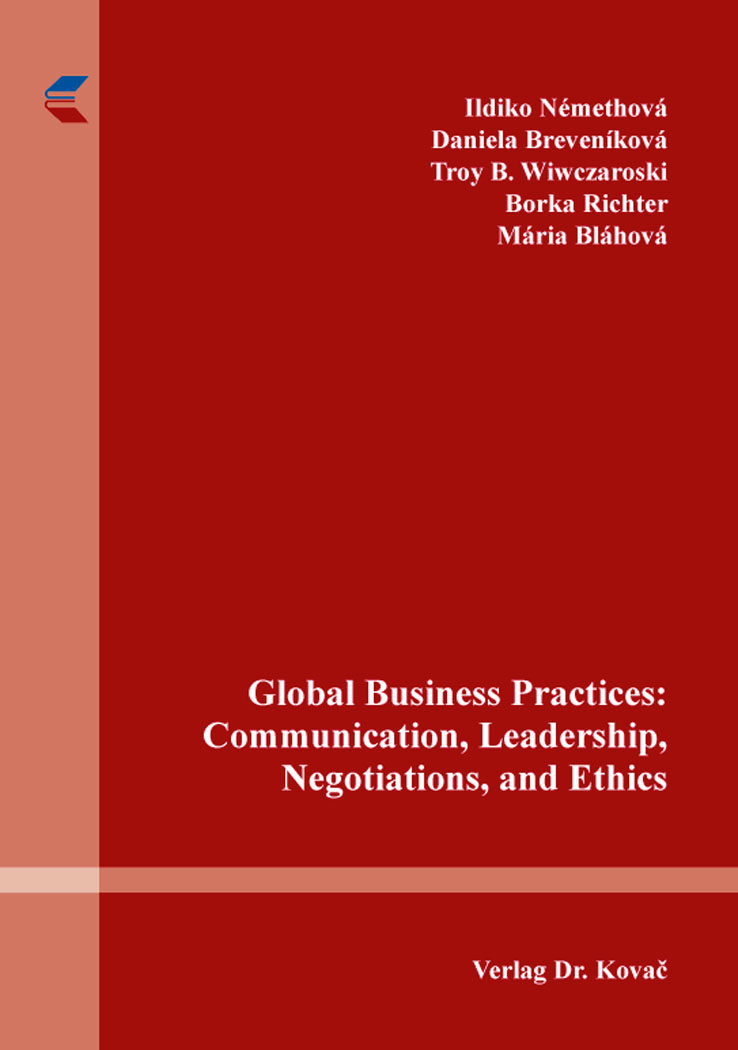 2 Book publications 
International Conference
    in Seinäjoki, Finland
Finalisation of materials
Quality Assessment
Ongoing Dissemination Activities
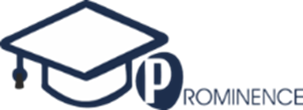 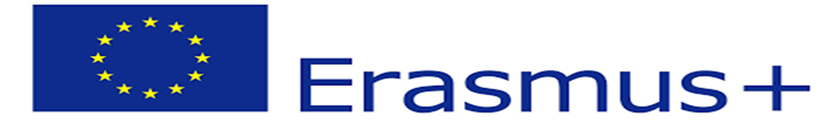 For more information, please contact:troy.wiwczaroski@econ.unideb.hu